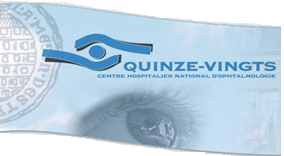 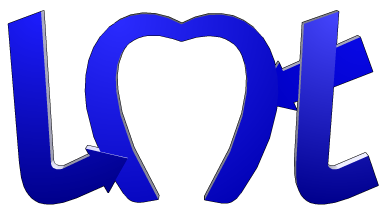 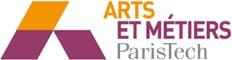 Utilisation de mesures de champs pour la caractérisation mécanique de cornées
Morgane BAUER
Directeurs du mémoire (ENS): Laetitia GENTOT
                                                    Stéphane ROUX
Référent (ENSAM):                    Sandra GUERARD
Tuteurs hospitaliers:                 Jean-Christophe GAVRILOV
				     Laurent LAROCHE
1
But de cette étude
A long terme, le but de cette étude est d’améliorer la prédictibilité et le 
suivi des opérations chirurgicales de l’œil.

	A plus court terme, le but de cette étude est d’obtenir une mesure de 
la géométrie cornéenne que l’on comparera avec différents modèles afin 
de caractériser la cornée.
2
[Speaker Notes: Pendant cette diapo, prendre le temps de bien expliquer qu’il faut mettre au point un protocole transposable sur le vivant (puisque c’est le but final)=>il faudrait travailler sur œil entier mais impossible (maintien, perf…) => Essai sur cornée avec conditions reproduisant au mieux le réel]
Plan
Rappels physiologiques

Essais
Préparation de la cornée
Support expérimental
Mesures effectuées
Résultat

Modélisation
3
Rappel
Extérieur
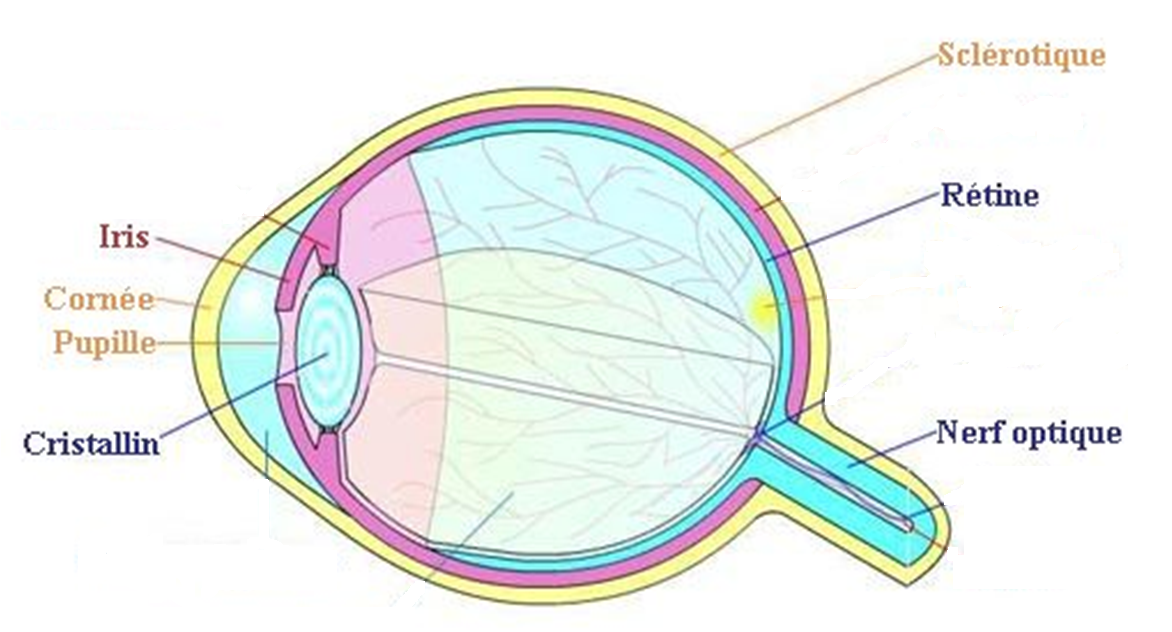 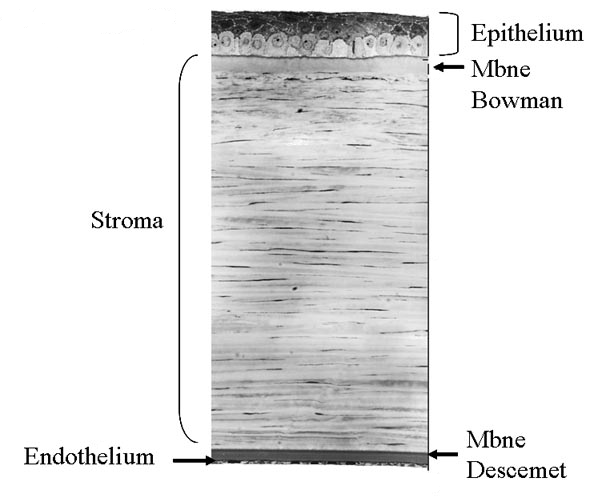 Sclera
Le stroma est constitué de fibres de collagènes orientées

Les cellules endothéliales ont un rôle de pompe dans la cornée et évacue l’eau stockée dans le stroma, ce qui permet de garder une cornée transparente et d’épaisseur constante
Retina
Cornea
Pupil
Optic nerve
Crystalline lens
Œil
Vue en coupe de la cornée
4
Essais
But des essais: Indenter la cornée et mesurer sa réaction afin de caractériser le comportement mécanique.
Essais à mener:
Stabilité
Indentation
5
Dispositif d’essai
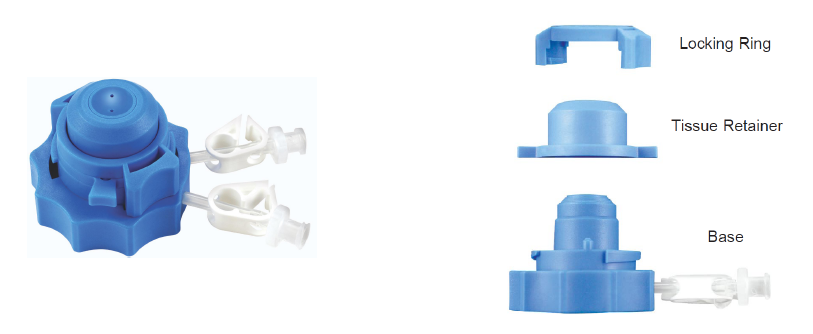 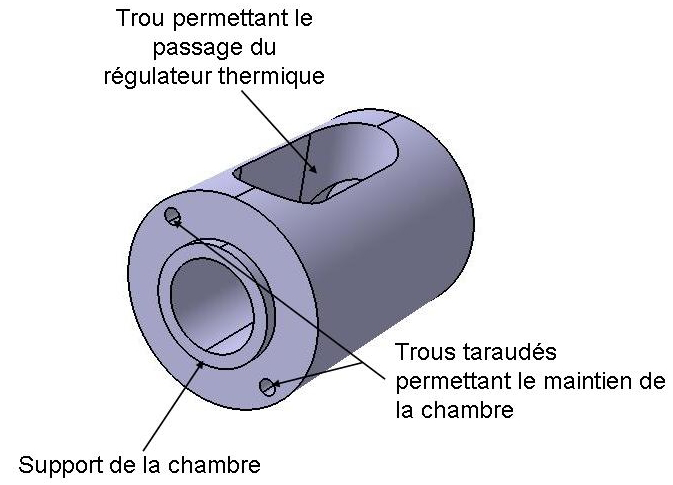 Contraintes à respecter:
Adaptation à la chambre existante
Maintien de la température
Maintien de la PIO
6
Essai de stabilité
Proposer un protocole expérimental permettant de maintenir la stabilité de la cornée pendant plusieurs heures [M A Thiel, 2001]
Points à vérifier
Pachymétrie centrale
Nombre de cellules endothéliales
“Forme globale’’ de la cornée
7
Observation à la lampe à fente
Choix de l’œil
Observation au microscope spéculaire
Choix de l’œil
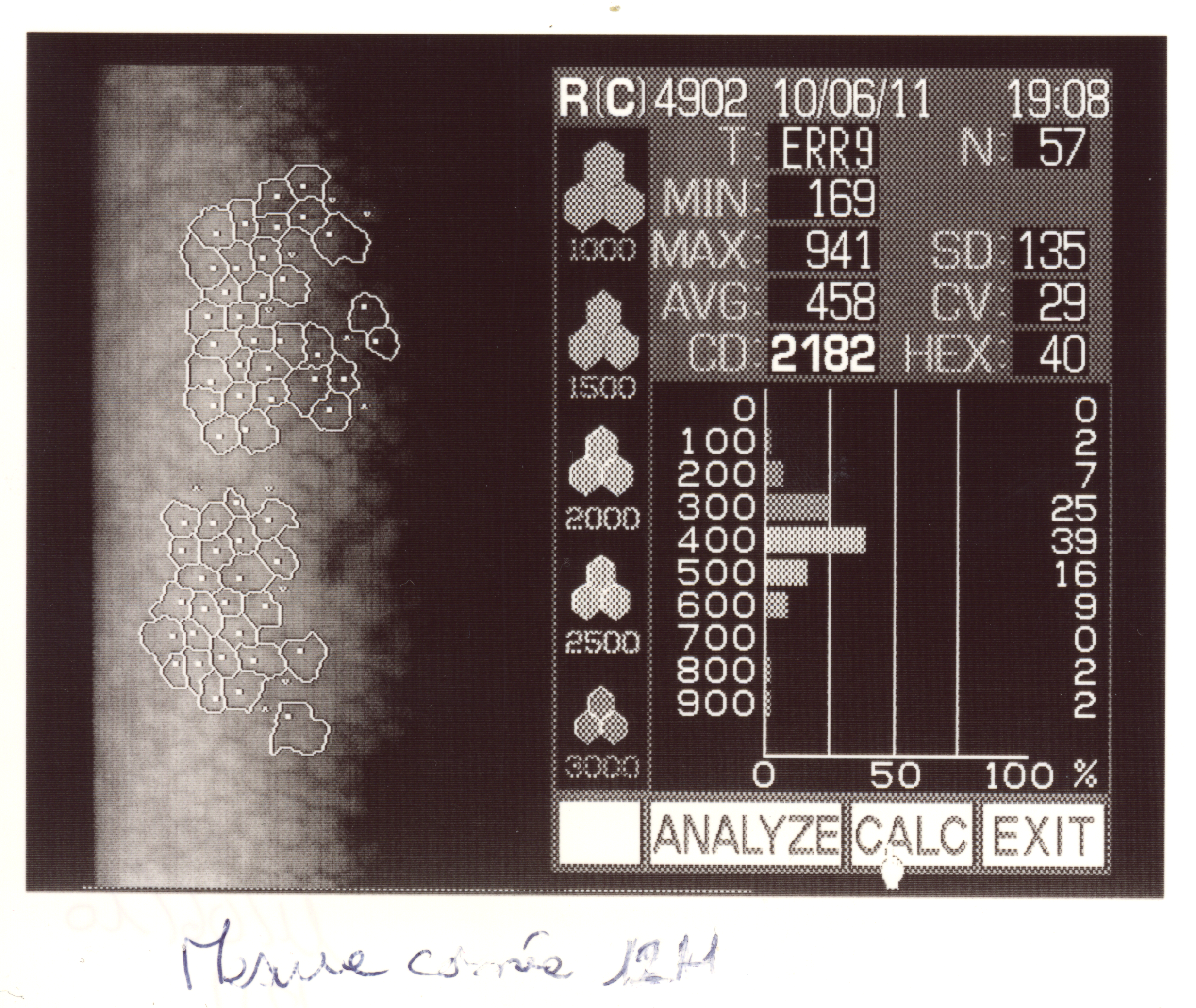 8
Mise en place de l’essai
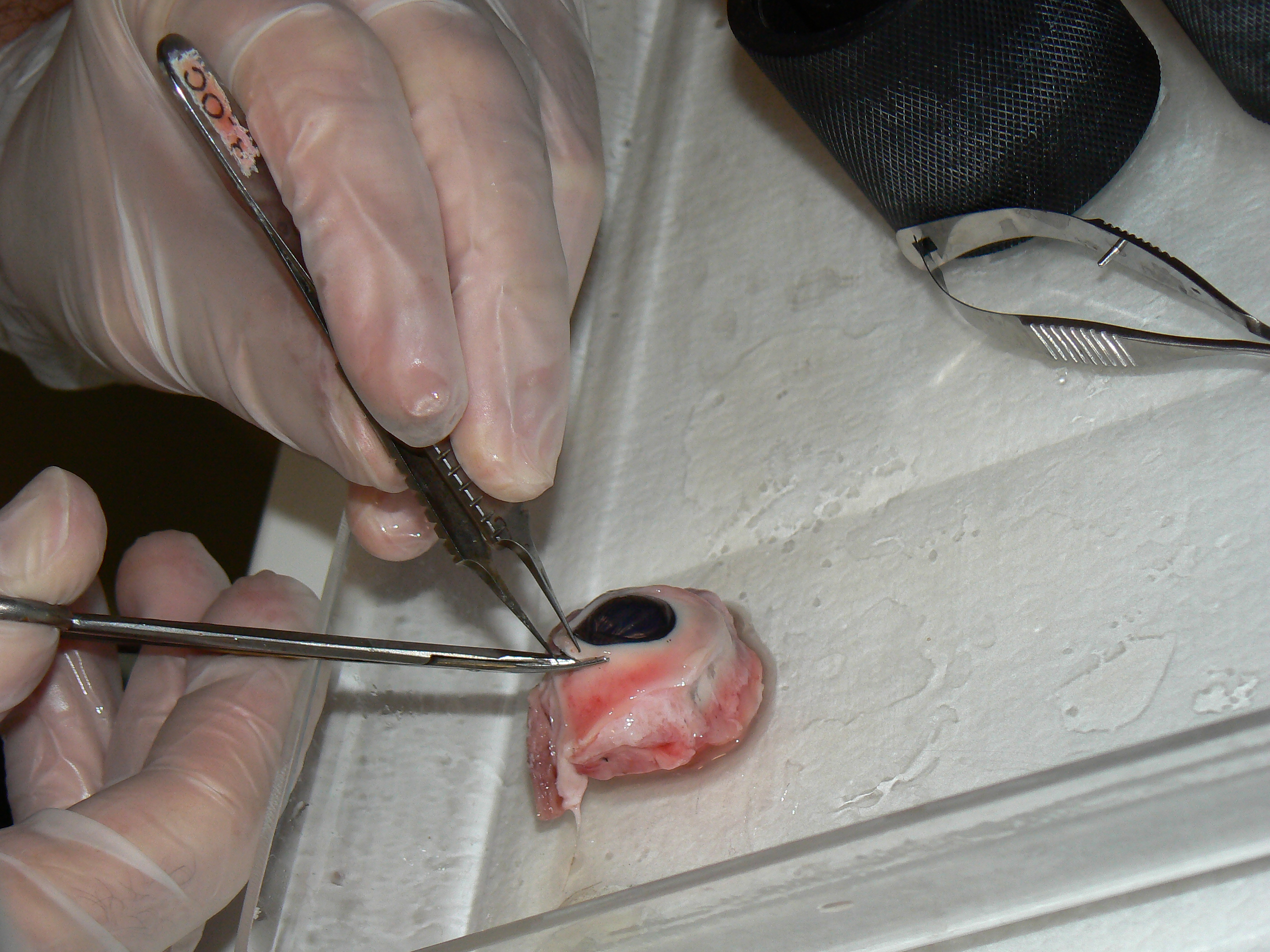 Découpe de la cornée
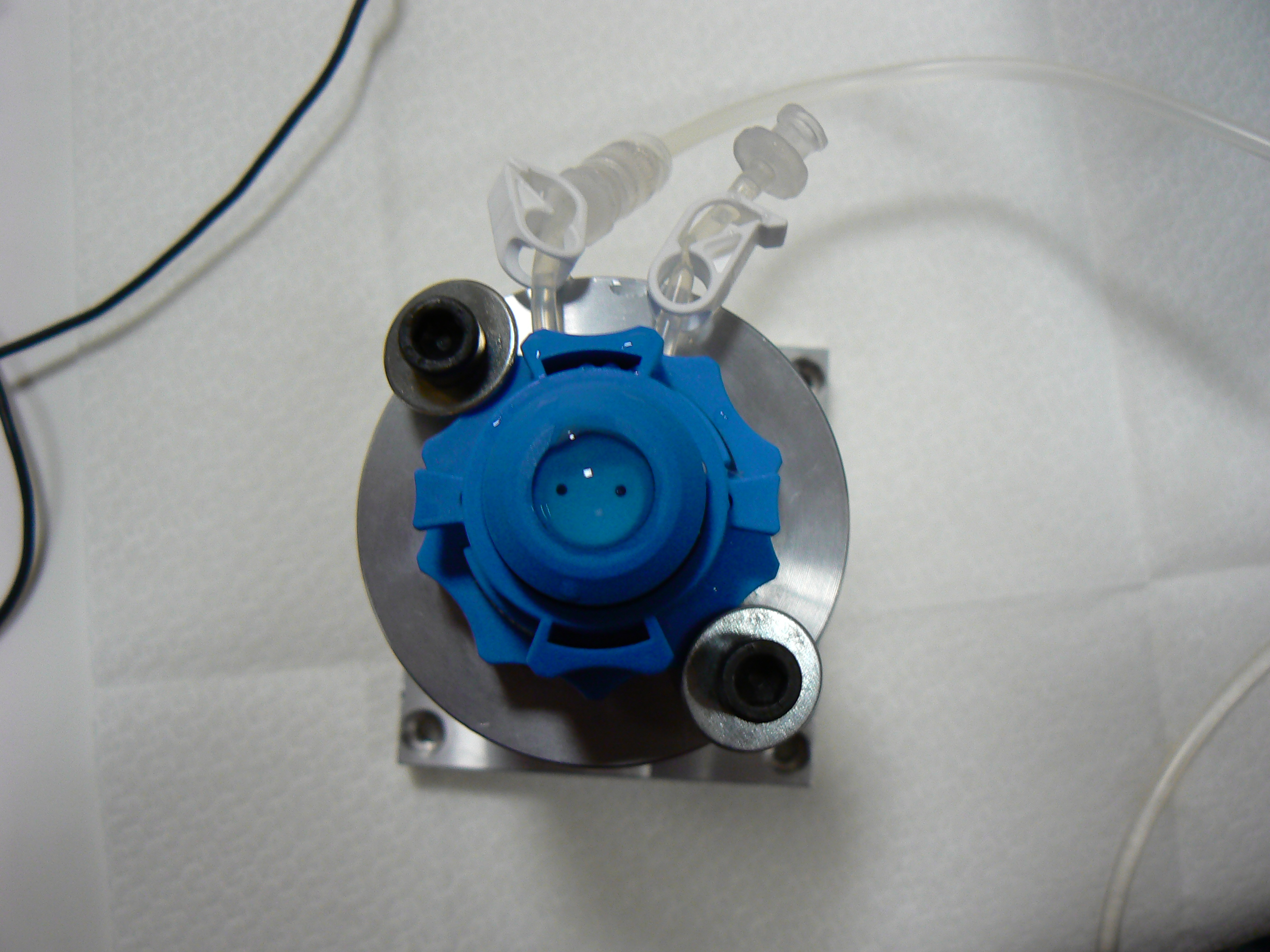 Mise en place sur la chambre
9
Essai
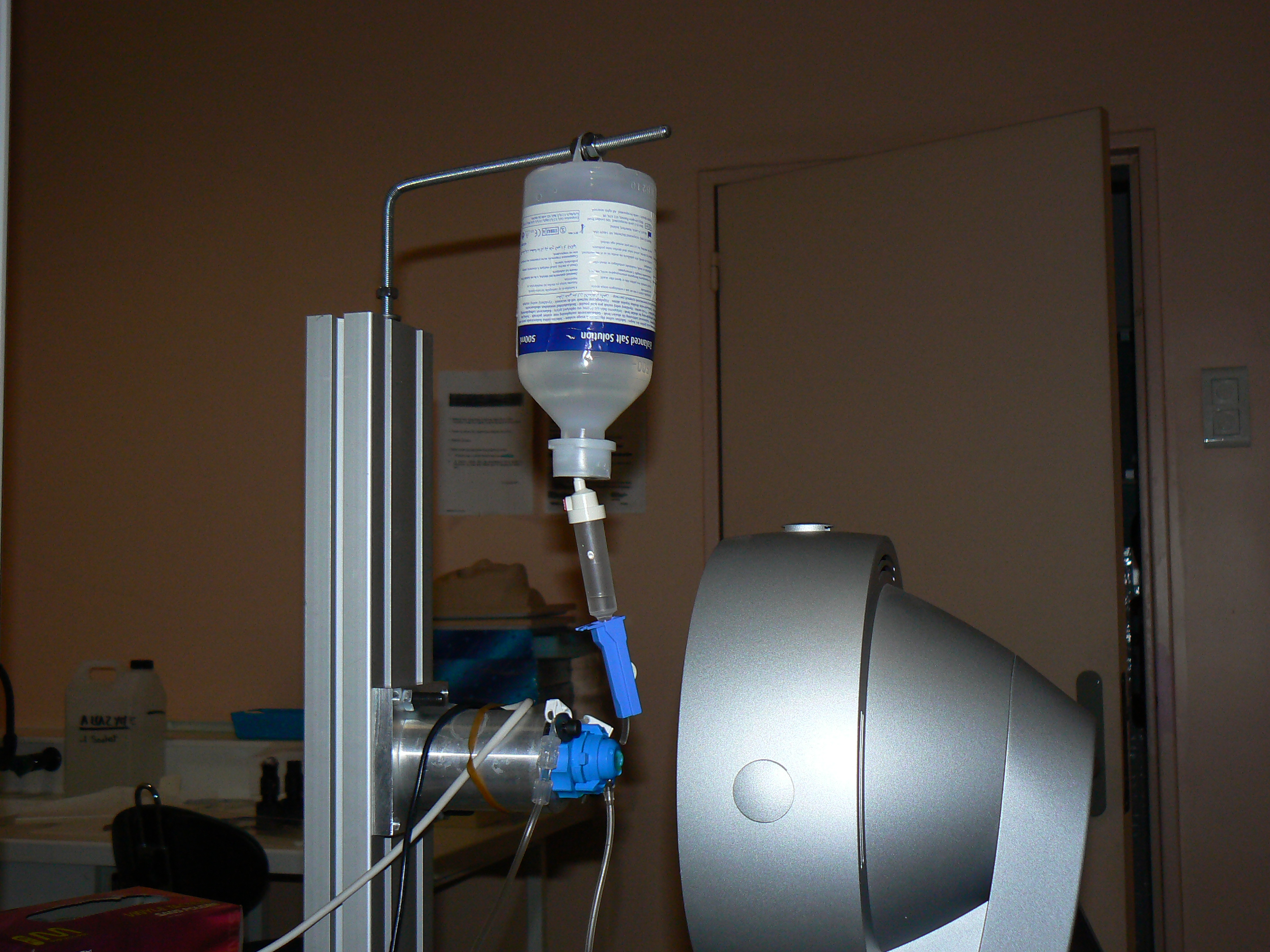 Matériel et méthodes
Maintien en température
 Maintien de la Pression Intra Oculaire
Circulation de BSS+ à 1 ml/min
Mise en place du goutte à goutte
Début de l’essai
PIO=16 mmHg
Pachymétrie centrale =760 μm
Problèmes rencontrés
Mesure de la PIO
10
Appareils de mesure
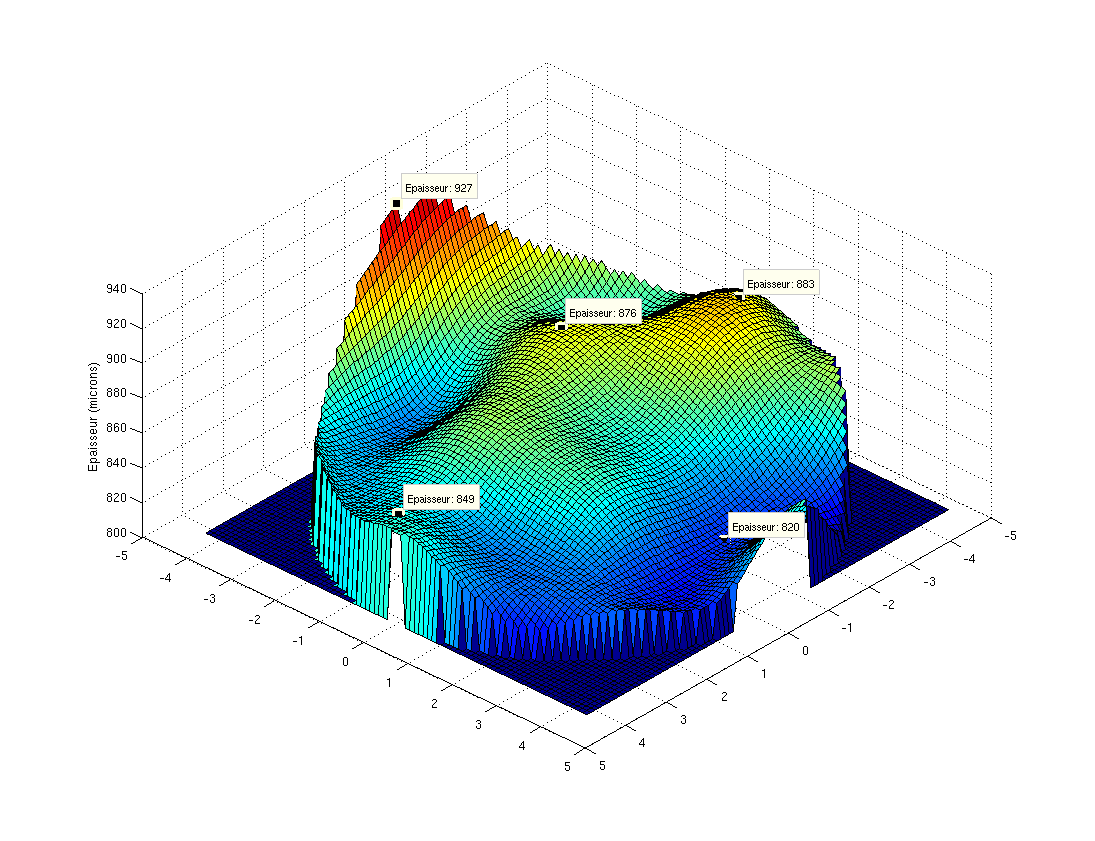 Mesure de la PIO : Tonomètre à aplanation, mesure la force qu’il faut fournir pour aplanir une certaine surface de la cornée.
Pentacam : Des plans laser sont envoyés sur la cornée, la surface postérieure et la surface antérieure diffusent la lumière, ce qui permet à la caméra d’enregistrer  la géométrie.
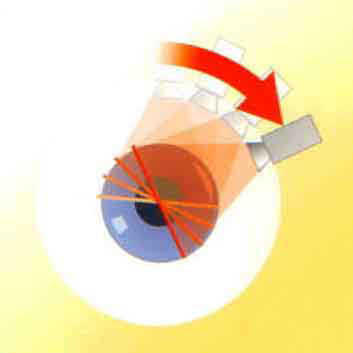 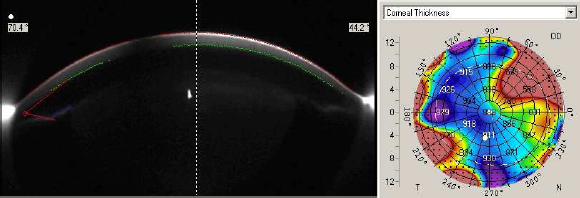 11
Résultats : pachymétrie
12
Résultats : pachymétrie
Hypothèses sur l’origine du problème: 

Pression Intra Oculaire trop grande
Solution de BSS+ insuffisante pour maintenir la cornée en vie
Mauvais état de la barrière épithéliale avant l’essai
Température trop grande
13
Déroulement de la modélisation
Obtenir un champ de point provenant de l’essai

Obtenir un champ de point provenant du modèle

Mettre au point une méthode pour les comparer
14
Exploitation du réel
Le Pentacam donne des fichiers Excel, exploités avec Matlab afin d’obtenir des champs de points
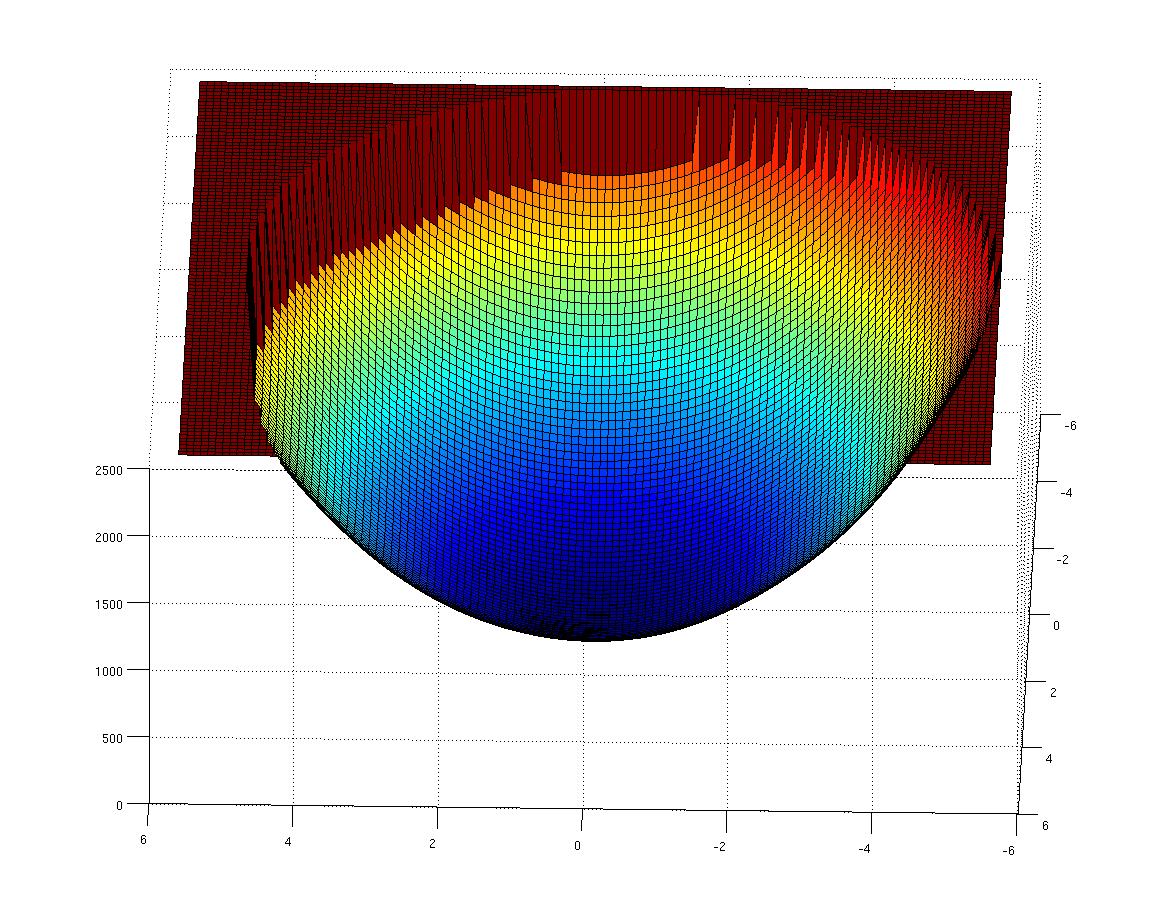 15
Modèle axisymétrique
Modèle de base
E = 1MPa
ν = 0,49
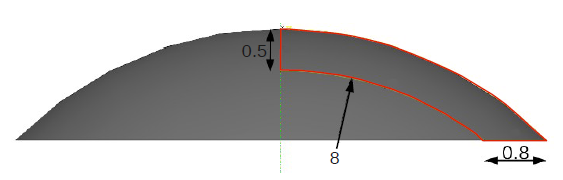 16
Influence des paramètres
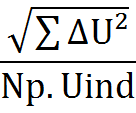 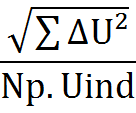 Paramètres pouvant varier : E, ν, PIO, épaisseur
Il faut quantifier la sensibilité du modèle à chacun des paramètres
Elaboration d’une norme : 


Tableau ou graphe
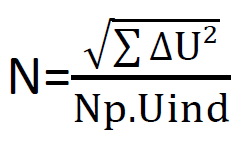 17
Modèle 3D
Nécessité de créer un modèle orthotrope pour s’approcher au mieux de la réalité 
Définition du matériau:
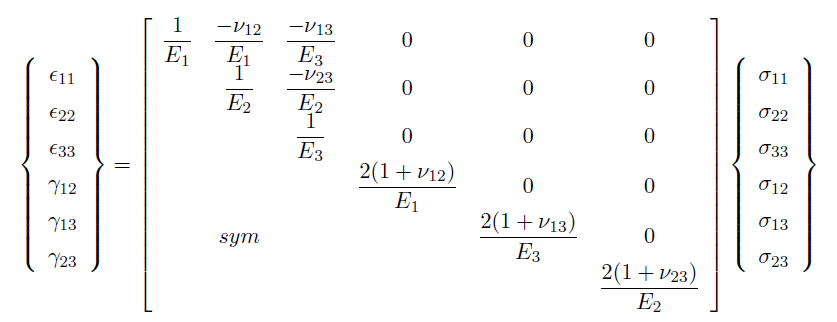 18
Exploitation des modèles
Variation des paramètres:
Matériaux
Conditions limites
Géométrie
Maillage
…


Récupération des déplacements en chaque point
19
Conclusion
Expérimental: Un nouveau protocole a été mis au point pour comprendre l’origine du problème 


Modèle: Il pourra être raffiné et développé après la récupération des données expérimentales
19